1
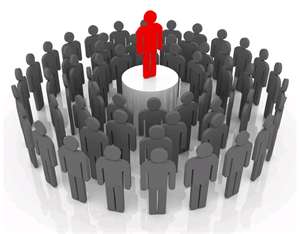 Chapter 3 (Unit 1)
Types of Owner
2
Types of legal structures
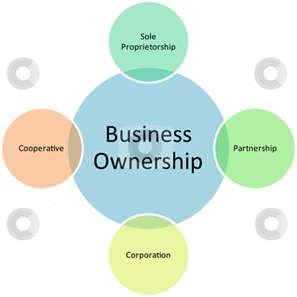 3
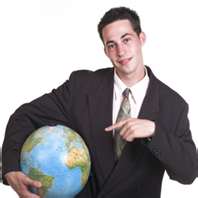 Sole proprietorship
-The simplest form of structure to set up .
A business that falls under this category has my legal existence separate from  its owner .
 All the profits belong to you as the owner of the business .

Examples :
   grocery store , bakeries …..ets .
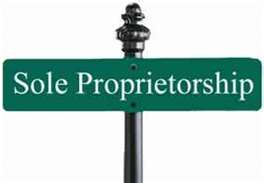 4
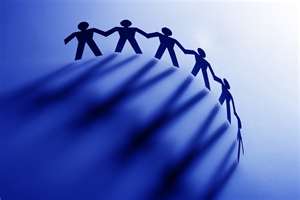 General partnership
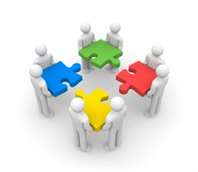 -A business owned by tow or more individuals .

-Personal liable for all transaction proprietors .
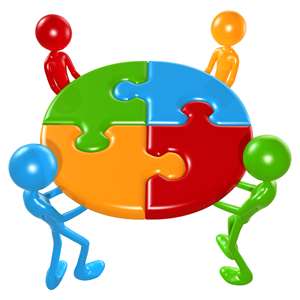 5
Corporation
Exists separately from the people who created  it .

-Run by board directors elected by the shareholders.

Have four characteristic :
    1- Liability limited to the extent of  assets .
    2- Continuity of life .
    3- Centralization of management .
    4- Free transferability of ownership assets .
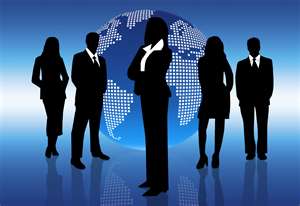 6
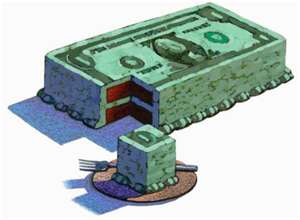 Limited liability company
Limited liability to it owners .
Flexibility in deciding the system of income taxes  .
More flexible than a corporation .
It is a form of organization well suited to companies  a single owner .
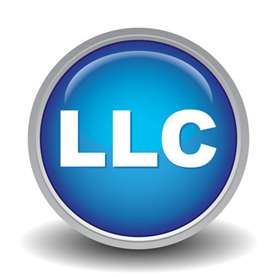 7
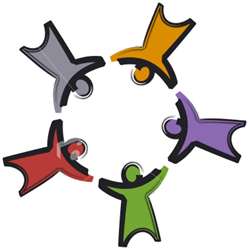 Nonprofit corporation
Provide a service to the community 

Cannot be bought or sold like business.
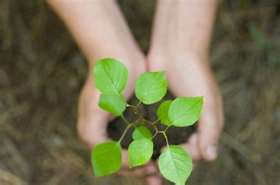 8
Story  from real life ….
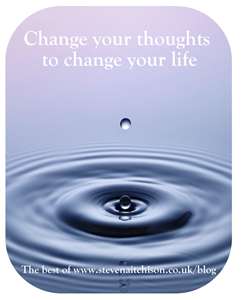